ЛЕКЦИЯ 2Классификация пестицидов
Содержание
Пестициды, их использование и назначение.
Классификация пестицидов по химическому составу.
Классификация пестицидов по объектам применения.
Пестициды - биологически активные вещества. 
Классификация пестицидов по способу проникновения и по характеру действия.
Классификация по механизму действия.
Химические вещества, используе­мые для уничтожения различных видов вредных организмов или для предупреж­дения их развития, называют пестицида­ми. 

По латыни  «pest» - вредный орга­низм, «cido» - убиваю, отсюда объедини­тельное смысловое понятие - пестициды, которое прочно вошло в практическую терминологию вместо устаревшего терми­на ядохимикаты.

В законе «О безопасном обращении с пестицидами и агрохимикатами» (№ 109-ФЗ от 19.07.97) определено, что пестициды — это химические или биологические препараты, используемые для борьбы с вредителями и болезнями растений, сорными растениями, вредителями хранящейся сельскохозяйственной продукции, бытовыми вредителями и внешними паразитами животных, а также для регулирования роста растений, предуборочного удаления листьев (дефолианты), предуборочного подсушивания растений (десиканты).
Пестициды - это химические пре­параты, используемое для борьбы с вре­дителями и болезнями растений, сорня­ками, вредителями и микроорганизмами, вызывающими порчу сельскохозяйственной продукции, материалов и изделий, а также для борьбы с паразитами и переносчиками опасных за­болеваний человека и животных. К пести­цидам относятся также регуляторы роста и развития насекомых, т.е. биологически активные вещества.
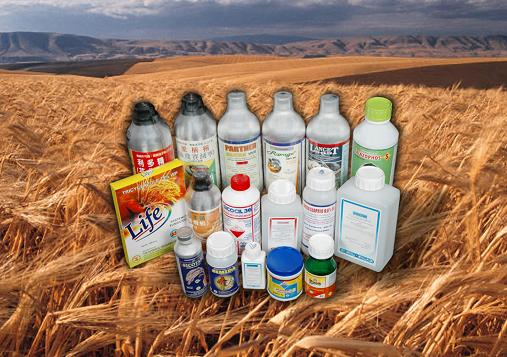 3. Понятие о пестицидах. Типы классификаций
Неорганические препараты (препараты 
железа, серы, меди, ртути и др.)

Пестициды растительного, 
бактериального, грибного происхождения

Органические препараты (ХОС, ФОС, 
пиретроиды и др.)
По химическому составу
Фосфорорганические соединения (хлорофос, хлорперифос, малатион (карбофос), фентион  и др.); 
Синтетические пиретроиды (препараты перметрина - авицин; препараты дельтаметрина – децис эксперт; препараты циперметрина - цимбуш, рипкорд, шерпа, нурелл и др; препараты фенвалерата - сумицидин, медин и др; препараты альфа-циперметрина – альфа-ципи, айвенго, цунами; препараты циперметрина – циракс, арриво, ципи; препараты эсфенвалерат- суми-альфа, сэмпай и др.);
Неоникотиноиды (ацетамиприд – декстер, моспилан; имидаклоприд – имидор, имидашанс, командор; тиаметоксам  - актара, кайзер, круйзер);
Производные карбаминовой, тио- и ди-тиокарбаминовой кислот (бетанал, цинеб, метирам (поликарбацин), ТМТД и др.)
Фталимиды (каптан);
Минеральные масла (вазелиновое) и др.
В последние годы проводят иссле­дования по созда­нию аналогов (моделей) и использованию в защите растений ряда биологически ак­тивных веществ (аттрактанты, стерилянты, гормональные препараты и др.)
С недавнего времени начинают при­меняться пропестициды вещества, не обладающие пестицидными свойствами, но способные превращаться в организме вредных насекомых или других вредных организмах в пестициды. К пропестицидам относятся также вещества с пести­цидными свойствами, которые в организ­ме, подлежащем уничтожению, превра­щаются в более активные соединения.
По объектам применения
Авициды
Моллюскициды
Нематициды
Бактерициды
Акарициды
Микроинсектициды
Синергисты
Гербициды
Альгициды
Фумиганты
Гермициды
Антигельминты
Родентициды
Фунгициды
Антисептики
Инсектициды
Протравители семян
Пестициды - биологически активные вещества
1. Феромоны - группа действующих веществ пестицидов, применяемых для регулирования численности вредных насекомых. Вызывают ответную поведенческую или физиологическую реакцию у особей того же вида
 - аттрактанты – вещества, обеспечивающие направленное движение к источнику стимуляции;
- репелленты – вещества, обеспечивающие направленное движение от источника стимуляции;
- аррестанты – вещества, вызывающие резкое замедление движения или остановку;
- стимулянты – вещества, приводящие к началу движения или рефлекторного акта (питанию, яйцекладке);
детерренты – вещества, тормозящие реакцию;
- кайромоны - пахучие вещества, привлекающие к особям данного вида хищников и паразитов
2. Гормональные  препараты - синтезиро­ванные химические аналоги (модели) гормонов
а) экдизоны - аналоги-модели гормонов линьки насекомых
б) ювеноиды - синтетические аналоги, пагубно дейст­вующие на развитие (метаморфоз) и об­мен веществ у насекомых
в) гормональные гербициды – гербициды, в состав которых входит аналог фитогормона 2,4-Д
3. Прекоценты - препараты, обладающие антиювениальной активностью
4.   Ингибиторы - вещества, замедляющие протекание химических реакций или прекращающие их, вещества, тормозящие биологические процессы
5. Антифиданты - соедине­ния, предохраняющие растения от поедания насекомыми и отпугивают насекомых от пищи
6.  Суперфиданты , Фагостимуляторы -химические веще­ства, возбуждающие аппетит насеко­мых
7. Стерилянты    химические препараты для стерили­зации мужских и женских особей.
Классификация пестицидов по способу проникновения и по характеру действия
Контактные
Кишечные
Системные
Фумиганты
Инсектициды
Профилактического 
действия
Лечебного 
действия
Для вегетирующих растений


Протравители семян
Фунгициды
Контактные
Сплошного действия

Избирательного действия
Гербициды
Системные
Действующие на корневую 
систему растений
6. Классификация пестицидов по механизму действия
Инсектициды и акарициды
Вещества, нарушающие функции нервной системы
Вещества, блокирующие постсинаптические рецепторы
Ингибиторы синтеза хитина

Фунгициды
Ингибиторы общих клеточных процессов
Ингибиторы биосинтеза стеринов (составная часть неомыляемой фракции животных и растительных липидов)
Ингибиторы биосинтеза нуклеиновых кислот
Ингибиторы биосинтеза тубулина (разновидность белка). 
Ингибиторы дыхания
Вещества, действующие на клеточные мембраны
Соединения с неопределенным местом действия
Гербициды
Ингибиторы биосинтеза аминокислот
Ингибиторы биосинтеза липидов
Гербициды гормоноподобного действия
Ингибиторы фотосинтеза
Ингибиторы деления клеток
Гербициды с другим механизмом действия
Регуляторы роста и развития растений
Регуляторы роста растений
Десиканты
Дефолианты
Гаметоциды
Дефлоранты